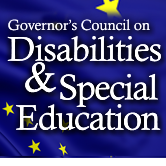 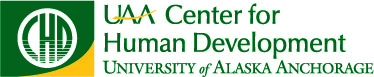 CE Lesson 2
Emerging Patterns
Benefits Planning Query
Discovery Visits
Roger Shelley, Alaska Integrated Employment Initiative
Let’s Review Lesson 1 Outcomes of DSR
Who is your Jobseeker?
Who is on his/her team?
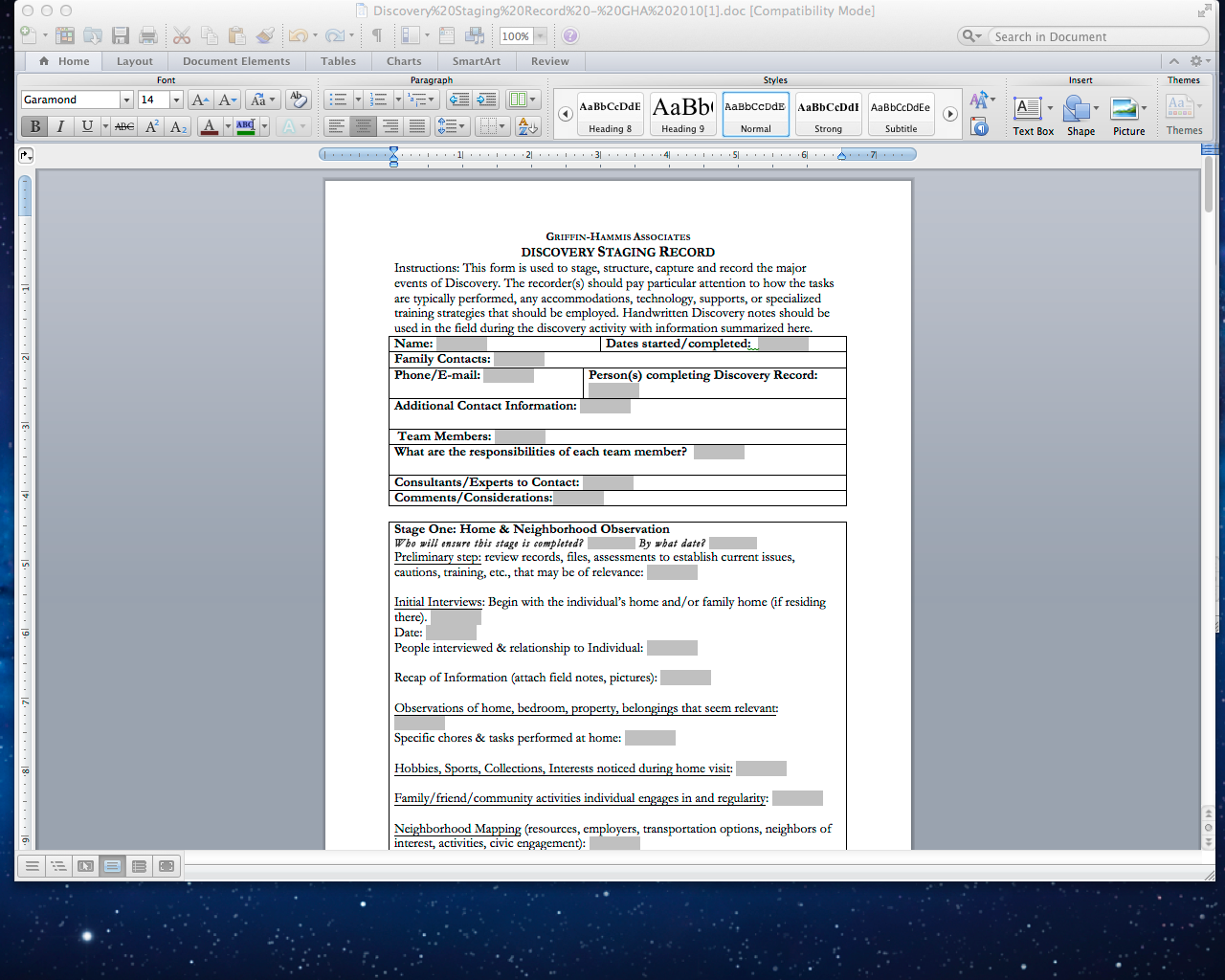 Review Lesson 1
Introduce Customized Employment to family and/or local provider and community resource vendors
Obtain and list preliminary information, family members, group members, contact information, other team members, consultants, and considerations
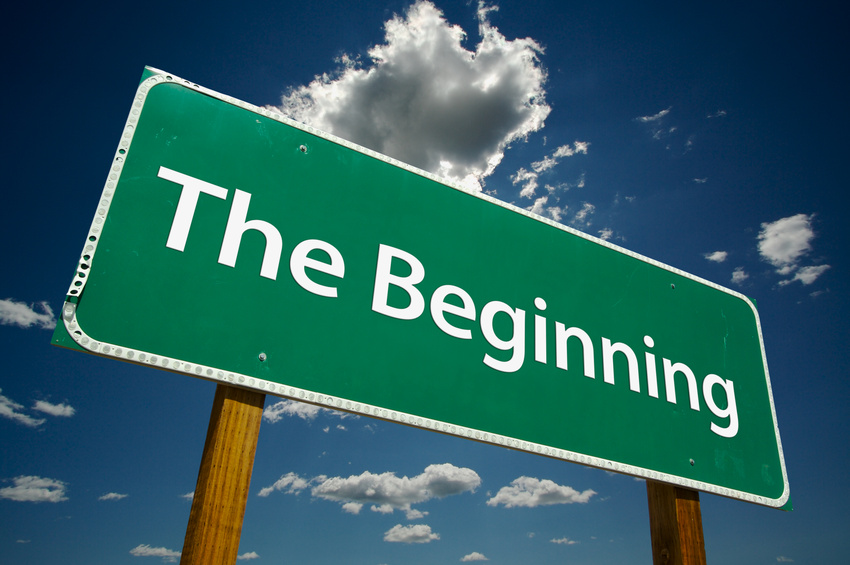 Review Lesson 1
Begin Stage 1, interview, observe, and report
What does the person’s personal environment reveal:
Hobbies
Interests
Skills
ReviewLesson 1
Neighborhood Survey
Transportation?
Work places?
Neighborhood small businesses?

Places to be avoided
Review Lesson 1
People in the home  who were interviewed:
What information about the person’s strengths was learned?
What about the person’s personality?
What about the family’s community activities?
Opportunities to increase the person’s social capital?
What is Social Capital?
Robert Putnam defines Social Capital as “the social networks and the norms of trustworthiness and reciprocity that arise from them.”


Thanks to Griffin-Hammis Associates, LLC
Social Capital Focuses on:
Who knows Whom (Social Networks)
The Character of these Networks
The Strength of our Ties
Levels of Trust
Levels of Reciprocity

Thanks to Griffin-Hammis Associates, LLC
Trust Growing Elements:
Repeated exposure & shared spaces
Honesty in Communications
Follow-Through on Commitments
Consistency in Behavior


Thanks to Griffin-Hammis Associates, LLC
Types of Social Capital:
Public-Regard: we are tied to formal groups (City Council; PTA; People First; Kiwanis)
Private Regard: we are tied to informal groups (Church; Softball team; Neighborhood Watch)
Formal vs. Informal (Bylaws & Committees vs. Social/Interest/Hobby relationships)


Thanks to Griffin-Hammis Associates, LLC
Types of Social Capital
Bridging: Social ties that attempt to cut across differences including Race, Gender, Disability, Class, Religion…
Bonding: Links people together like themselves (special interest groups, neighborhood associations, hobby clubs…)


Thanks to Griffin-Hammis Associates, LLC
Intensity of Social Capital:
Strong: Someone with whom you might share intimate or serious issues
Weak: More episodic and casual
Example: You share stronger ties with your doctor and weaker ties with volunteers cooking at the pancake breakfast

Thanks to Griffin-Hammis Associates, LLC
Goal of Social Capital:
Raising Social Capital to improve one’s standing in a community (e.g. using bridging capital to increase awareness of disability access issues in a community)
Targeted at Specific Problem-Solving (e.g. using bonding capital to connect a job seeker with someone with similar career goals)

Thanks to Griffin-Hammis Associates, LLC
#1 Page
#2 Page
Patterns Emerging
List tasks observed, frequency of performance, and priority
List community and family interests and how they affect the person’s social integration and social capital
List talents the person has
List the person’s exhibited skills, implementation of those skills, and where she chooses to use them
Exploring Financial Considerations and Education
The person requests a Benefits Planning Query from the Social Security Administration
List date requested, Information learned, and PASS or other work incentive potential
Set up financial literacy appointment for the person and family members
Stage 2:Discovery Visits
Identify 5 places where the person can be observed in activities that give context to their interests, talents and skills. Take Pictures
List place, person responsible for the activity,
And the date of completion
Activity Observations
Note observations from the specific locations, including connection to location/employer, date of activity, specific tasks , and supports provided to accomplish the task.
Perform task analysis, if applicable
Perform support analysis and report on scale of supports, including transportation, appropriate dress, environmental considerations, etc.
Summary of Supports
List and explain:
What environments and activities need to be avoided? Why?
What places, skills and activities need further exploration?
Where/when might this exploration occur? What might be part of the consideration for continued exploration?
Followup needed
Who Are We?
Lesson 2:
The only real voyage of discovery consists not in seeking new landscapes but in having new eyes.
Marcel Proust